האשכול המדיני
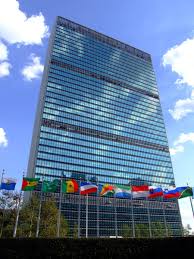 מחזור מ"ה
1.8.17
תובנות עיקריות ממחזור מ"ד
נתפס כתחום חשוב ביותר במב"ל
הקורס:
קטן ויותר ומהודק יותר. 
נדרש שיפור משמעותי של שיטת הלימוד
חומרי הקריאה היו רבים מדי ולא בהכרח נדרשים לשיעור
מטלה: נדרש שיפור, כולל בחיבור בינה לבין הקורס. הגיעה מאוחר מדי ללא הכנה מספיקה.  המשוב של המרצה  למטלה היה מצוין (יוצא דופן).  צריכה לתרום גם לסימולציה או לסיורים
הקורס צריך להיות מחובר יותר לסיורי חו"ל
הביקור במשרד החוץ: מתכונת לשימור
מזרח תיכון: פחות מדי  (למעט התחום הפלסטיני). ומפוזר מדי . נדרש קורס.
סיורי חו"ל:
 נדרש מודל הכנה לסיורי חו"ל
נדרשת תפיסה הוליסטית הכוללת את הקורס התיאורטי,  הסימולציה וסיורי חו"ל.
שיטת הלימוד
נדרשת מתודולוגיה סדורה
יותר דוגמאות עכשוויות ופחות היסטוריה – נתפס כקורס על היסטוריה
התמקדות בנושא בלי סטיות
הרצאות לא שיטתיות. לא בור מה נלמד – למשל הקשר בין העבודה למה שנלמד לא היה ברור
יותר דגש על מה זה דיפלומטיה
ערן צריך לארגן לעצמו שקפים. ידען אך לא מתודולוג.
ערן לא מאפשר למידה
לעיתים מרחיב מדי ומתרחק מהנושא העיקרי
אפשרויות:
שיטות למידה (שימוש בסרטים, חקר מקרה)
הקורס
בהיקף של 2  שש"ס
יתקיים בחודשים דצמבר-ינואר (ימי רביעי מ-13:00-16:00)
שש"ס – 13  משכים:
לא כולל מזה"ת והכנה לסיורי חו"ל אירופה, ארה"ב, רוסיה/מזרח, ירדן (יינתנו בנפרד).
לא כולל הכנה לסימולציה
לא כולל משכי הביקור במשה"ח
המטלה:
כתיבת נייר מדיני
אפשרי גם כמבחן בית
אפשר בזוגות
תכנים אפשריים בקורס
1תאוריות מרכזיות ביחב"ל או מודלים בקבה"ח במדיניות חוץ
 2דיפלומטיה ישנה וחדשה
1 מבוא לדיפלומטיה ציונית 
1 מנגנוני עיצוב מדיניות – המל"ל, משה"ח, וכד'
1 מו"מ מדיני כולל התנסות (שלום תורג'מן, טל בקר?)
1 דיפלומטיה בעת מערכה ומנגנוני סיום – מדינאי (גם כהכנה לסימולציה)
3 סוגיות גנריות בדיפלומטיה – דיפלומטיה ציבורית (נעם כץ)/כלכלית (אוהד כהן)/מולטילטרלית (חיים)/בק"נ (תמי רחמימוב)
1 עבודת השגריר
1 הערכות לביקור במשה"ח
 1 סיכום והכנה למטלה (כתיבת נייר מדיני)
הצעה 2 - התנסות
נתוח טקסט
סרט (כמו 13 יום):
ארוע שמאפשר למידה
סרט ממחיש מתחים וסוגיו
אפשרות לסדנה - שלושה-ארבעה ימי לימוד מרוכזים  הכוללים הרצאות, קריאה וניתוח מקרה, חקירה
שיטות למידה (שימוש בסרטים, חקר מקרה, תרגול כתיבת נייר מדיניות/הכנה לפגישה של המל"לים)
הישג נדרש של הקורס
החניך ידע לאפיין אינטרסים שלנו (כולל מתחים פנימיים) בזירה הבינ"ל
ידע לזהות את השחקנים הרלבנטיים העיקריים בזירה הבינ"ל:
היסטוריה ומורשת
אתגרים אסטרטגיים, אינטרסים, עקרונות מדיניות חוץ, יעדי מדיניות חוץ, כלים 
מערכת פוליטית ותהליכי קבה"ח
 יכיר מגמות מרכזיות בזירה הבינ"ל (גלובליזציה, השפעת התקשורת)
יכיר (שטחית) תאוריות שיכולות לשמש משקפיים להסתכלות (קבה"ח)
יכיר מנופים בהם ניתן להשתמש (מו"מ, סנקציות, החלטת מועבי"ט) וידע לייצר מערכה מדינית
יתנסה בדילמות מדיניות מולן ניצב פקיד בכיר או מדינאי
ינסה לייצר יוזמות מדיניות
יכיר פנים של דיפלומטיה מודרנית
מיומויות: מו"מ מדיני, כתיבת נייר מדיניות, עיצוב מערכה מדינית
ידע, מיומנויות, ערכים
ערכים:
יש כלים מדיניים שניתן להשתמש בהם
קבלת החלטות מושכלת בהשתתפות כל הגורמים
ישראל לא אי – חשוב להתחשב בעולם
יהדות התפוצות חשובה
ניתן ללמוד מהעולם
ניתן להרוויח משת"פ בינ"ל, קואליציות ובריתות
מקצוענות בתחומי תוכן ובתהליכים (אזורי, בק"ן, מולטילטרלי)
יוזמה מדינית
מיומנויות:
עיצוב אסטרטגיה מדינית
עיצוב מערכה מדינית כולל מסגור, יצירת קואליציות ובריתות
מו"מ מדיני – כולל ערוצים חשאיים, תיווך
כתיבת נייר מדיניות
הכנה לפגישה מדינית וניהולה
דיווח על פגישה מדינית
הופעה בפני קהל
שימוש בכלים מדינים – תקשורת, משב"ל
ידע, מיומנויות, ערכים
ידע:
יכיר השחקנים הרלבנטיים העיקריים בזירה הבינ"ל:
היסטוריה ומורשת
אתגרים אסטרטגיים, אינטרסים, עקרונות ויעדי מדיניות חוץ, עוצמות, כלים 
מערכת פוליטית ותהליכי קבה"ח
יכיר מגמות מרכזיות בזירה הבינ"ל (גלובליזציה, השפעת התקשורת)
יכיר (שטחית) תאוריות שיכולות לשמש משקפיים להסתכלות (, פרדיגמות לגבי המערכת, קבה"ח)
יכיר מנופים בהם ניתן להשתמש (מו"מ, סנקציות, החלטת מועבי"ט)
יכיר עבודת מטה משה"ח והשגרירויות
מודל חקירה לקראת סיור מזרח
פגישה עם המל"ל (רוסי, הודי)
רשימת נושאים לדיון
מה חשוב לנו
מה הצד השני מצפה לשמוע מאיתנו
דגשים לשיחה
מצגת 5 דקות מכוונת לאינטרסים של הצד השני
הנחיות למשתתפים לשיחות צד
החניכים:
יעשו לעצמם הבניית למידה
יזמינו מומחים
יתייעצו עם דיפלומטים ומדינאים
מודל הכנה לסיורי חו"ל (ארה"ב, אירופה ואולי ירדן)
מבוא היסטורי, מורשת ו-DNA של המדינה
הרצאה על היחסים הביחטרליים
הרצאה על המערכת הביטחונית-אסטרטגית
קריאה משותפת בצוות של חומרים ולימוד הדדי
ניסוח שאלות חקר ע"י הצוות
מטרות הציר המדיני
פיתוח חשיבה מדינית בראייה רחבה והנחלת מודעות לתפקידם של כלים מדיניים במערכה המשולבת על בטחון ישראל. 
 הקניית מושגי יסוד באשר לדפוסי יסוד ורבדים היסטוריים במבנה המערכת הבינלאומית, בהתפתחות היחסים הבין-מדינתיים, ובהתהוותה של הפרקטיקה הדיפלומטית של ימינו.
 הכרת מקורותיה ומאפייניה של מדיניות החוץ הישראלית, וזיהוי האתגרים העיקריים שבפניה.
 העמקת ההבנה באשר למנגנוני עיצוב המדיניות בישראל בנושאים מדיניים מרכזיים העומדים על הפרק, וזיקת הגומלין בין המוקדים השלטוניים הרלבנטיים – הן בקבלת ההחלטות והן ביישומן. 
 הכרת העבודה הדיפלומטית ואתגרי משרד החוץ.
[Speaker Notes: הרעיון: שילוב רקע תיאורטי עם התנסויות ותכנים תומכים על מנת לספק תמונה כוללת של המימד המדיני של הביטחון הלאומי]
מרכיבי הציר
הקורס האקדמי
בהובלת ד"ר ערן לרמן ובהשתתפות מרצים אורחים
ארבעה חלקים עיקריים:
פרק מבואות – היסטוריה של המערכת הבינ"ל, מבנה המערכת הבינ"ל, דיפלומטיה מסורתית ומודרנית
הזירה הגלובלית בדגש על המעצמות
הזירה האזורית בדגש על הסוגיה הפלסטינית
סוגיות גנריות במדיניות החוץ – בקרת נשק, דיפלומטיה יהודית וכד'.
הקורס האקדמי - פירוט
הסימולציה המדינית-ביטחונית
חווית  למידה מרכזית, שתעסוק במערכה מדינית-ביטחונית. 
תתקיים בחודשים פברואר-מרץ בכמה מערכות.
החניכים יחולקו לקבוצות וישחקו תפקידים.
עבודת הכנה  נרחבת תכלול ניתוח השחקן והמערכת, ברור אינטרסים ומתחים, עיצוב אסטרטגיה, בניית מערכה וכד'.
במהלך המשחק – יישום  אסטרטגיה, ניטור ושינוי בהתאם לתרחישים והזרמות.
הסיור בנאט"ו ובאיחוד האירופי
הכרת נאט"ו והאיחוד האירופי כארגונים בינ"ל מרכזיים במערכת הבינ"ל,  אשר להם השפעה רבה על מימדים חשובים בביטחון הלאומי הישראלי,  ובתוך כך:
לימוד והעמקת ההיכרות עם האופן בו פועלים ארגונים אלה – המבנה הארגוני, המוסדות העיקריים, דפוסי קבלת החלטות והאתגרים המרכזיים מולם הם עומדים בימים אלה. 
לימוד הקשרים שבין ארגונים אלה לבין מדינות המזרח התיכון והאתגרים החדשים מולם הם ניצבים בהקשר זה (אסלאם רדיקלי וכד'). 
לימוד היקף היחסים והקשרים בין ארגונים אלה לבין מדינת ישראל  וכן האתגרים וההזדמנויות העומדים מולנו בפיתוח קשרים אלה.
הכרת אופן פעילות השגרירות, הנספח הצבאי  והנציגים והמוסדות הישראלים  הפועלים מול ארגונים אלה.
הסיור בארה"ב
לימוד מרכיבי הביטחון הלאומי האמריקאי, כולל  מבנה מערכת הממשל, האתגרים מרכזיים  בתחום הביטחון הלאומי , ארה"ב במזה"ת וכד'.
יחסי ישראל-ארה"ב על מרכיביהם השונים.
הכרת הקהילה היהודית לגווניה, הקשר עם ישראל,  אורח החיים היהודי אמריקאי, עתידה של הקהילה וכד'.
הכרות עם מרכיבי היסטוריה, מורשת, תרבות כלכלה וחברה.
הכרות עם מוסדות גלובליים (בדגש על האו"ם), שמושבם בארה"ב
הסיור ברוסיה
הכרת המערכת הרוסית כשחקן מרכזי במערכת הבינ"ל, אשר לה השפעה רבה על מימדים חשובים בביטחון הלאומי הישראלי, ובתוך כך:
הכרת התרבות, המורשת והשורשים של האומה הרוסית. 
הבנת מארג יחסי החוץ של רוסיה והאינטרסים כלפי המזה"ת. 
הבנת המערכת האסטרטגית הרוסית ותפיסת ההפעלה.
מרכיבים נוספים בציר המדיני
סיורי בטל"מ בארץ – אונדו"ף, יוניפי"ל, MFO , איו"ש וכד'
ביקור במשה"ח (שימוש בקבוצות עבודה)
ביקורים בארגוני המודיעין
 יום עיון סין וימי עיון אחרים (INSS)
יום דבל"א 
יום תקשורת
סדנאות –מו"מ ורטוריקה
סיור בירדן
בכירים בתחום המדיני (מרידור, עמידרור וכד') 
אנשי משה"ח שהופיעו במהלך השנה
שגרירים זרים (יון, דנמרק) ישראלים (ירדן, א"א, רוסיה)
ההתנסויות כולל הראשונה והשלישית שעסקו בנושאים מדיניים
הרצאות לקראת סיורי חו"ל ובאירועים אקטואלים (או"ם, 2334)
ציר מדיני – תובנות
קורס מדיניות חוץ, דיפלומטיה ויחב"ל  (ערן לרמן)
התפרס על 26 משכים. מפוזר – התחיל ב-4.1.17 ומסתיים ב-. 12.7.17. הפיזור לא אפשר ליצור קוהרנטיות
משכי המבוא של ערן לרמן – משוב נמוך) סדר ובהירות, שיתוף תלמידים, היסטורי מדי ולא רלבנטי) . עם זאת הקורס נתפס כחשוב.
המשכים שחוברו להכנה לסיורי חו"ל – לשימור
הביקור במשה"ח - לשימור
הכנה טובה בתחום הפלסטיני (לקראת הסימולציה) כולל יום ה"פרדיגמות המתחרות" שהיה חידוש. שאר תכני מז"ת – מפוזרים מדי.
המטלה: הגיעה מאוחר מדי ללא הכנה מספיקה.  המשוב של המרצה  למטלה היה מצוין (יוצא דופן). 
חומרי הקריאה היו רבים מדי ולא בהכרח נדרשים לשיעור
אין חיבור מספיק טוב בין הקורס לסיורי חו"ל.
עונת הלימודים המתקדמים - קורס מדיניות חוץ, ד"ר ערן לרמן-
24
סיורי חו"ל
ככלל הסיורים זכו לציונים גבוהים ונתפסו כחווית למידה משמעותית מאד
סיור נאט"ו:
זכה לציונים גבוהים על התכנון והביצוע. 
הערות לגבי צורך בקולות מבקרים את ישראל.
להוסיף תכנים כלכליים 
סיור ארה"ב:
זכה למשובים גבוהים מאד 
הנסיעה לשיקגו ולעיירות
הערות על עומס תכנים אך גם על מחסור בתכנים...(למשל העוצמה האמריקאית)
מחסור בשיח ביקורתי
סיור רוסיה:
סיור חשוב אם כי תרומה לימודית נמוכה יותר. המיקום בגרף מדויק. ליווי מצוין של הנספח
לצאת ממוסקבה. יותר הרצאות... 
נדרשת הכנה טובה יותר בארץ
סיור ירדן: נתפס כחשוב אך בעל ערך מוסף נמוך במועד ובצורה שהתקיים.
הכנות: נדרשת בחינה מחדש של אופן ההכנה לסיורים.
עונת הלימודים המתקדמים - סיורי חו"ל -
26
* עבור חניכי צה"ל היה משמעותי ביותר
** עבור חניכי צה"ל נתפס כפחות משמעותי
עונת הלימודים המתקדמים - סיורי חו"ל -
27
נאט"ו והאיחוד האירופאי, נקודות לשימור:
סיור חשוב, מלמד ומעמיק, תכנון פרטני 
הרצאות טובות ומפגש עם בעלי תפקיד בכירים באיחוד האירופאי
מתכונת ההרצאות של זמן רב לשיח ושאלות
נאט"ו והאיחוד האירופאי, נקודות לשיפור:
לשלב סיור תרבות- לא חייבים מוזיאון מלחמה
מעורבות נציגי המדינה בחו"ל (הנספח)- תאום ציפיות וליווי
ארה"ב, נקודות לשימור:
סיור מרתק, מגון מקומות, ולא רק בערים הגדולות (ניתן להגביר)
ארה"ב, נקודות לשיפור:
סיור מאוד עמוס- מרתון. איחורים רבים למרצים בשל בעיות תנועה
הרחבת ההיכרות עם אנשי ממשל ודיפלומטיה אמריקניים
מפגש עם "אנשים פשוטים" בקהילה היהודית ובזרמים השונים. לא רק רבנים
למצוא מרצים שונים- המייצגים דעות אחרות כלפי יהודים וכלפי ישראל
עונת הלימודים המתקדמים - סיורי חו"ל -
28
רוסיה, נקודות לשימור:
לו"ז מצוין ומרווח- גם הרצאות, גם תרבות (מופע מצוין) וגם סיורים (אניה, אניה)
ליווי צמוד של הנספח הצבאי ראויה לציון
יעד חשוב, שונה מהמוכר
המכללה הצבאית
רוסיה, נקודות לשיפור:
ראינו רק את מוסקבה- לא משקף את כלל  רוסיה
הכנה נרחבת יותר בארץ+ מהי אסטרטגיה מזרחית
ירדן, נקודות לשימור:
עצם קיום הסיור חשוב מאוד (רגל בדלת)
חשיבות הבנת מדינה שכנה ('מטר מכאן'). תורם להבנת הביטחון הלאומי בישראל
ירדן, נקודות לשיפור:
סיור של יום אחד הינו קצר (ארוחת טעימות)- לא מביא ערך מוסף
תחושה של אלתור- ניתן לשייף את מטרות הסיור
עונת הלימודים המתקדמים - סיורי חו"ל -
29
הסתכלות אינטגרטיבית על סיורי חו"ל, נקודות לשימור:
למידה על עצמנו מתאפשרת פעמים רבות דרך הסתכלות על האחר
קבלת זוויות הסתכלות ופרספקטיבה על ביטחון לאומי שלא היו מתקבלות באופן אחר
ההכנות המקדימות חשובות ביותר
הסתכלות אינטגרטיבית על סיורי חו"ל, נקודות לשיפור:
לא לעשות מסיור מסע! נדרש תכנון זמנים ריאלי
תהליך ההכנה לסיור לא תמיד מתודולוגי ומעמיק דיו
סוגיות למחשבה
קורס לרמן:
מבנה הקורס- קורס קצר ( 2 שש"ס ) , ארוך ( 4 שש"ס), סמינר/סדנה מרוכזת (לכולם/בקבוצות) 
עיתוי הקורס 
מטלה/מטלות (רצוי בהקשר סיורי חו"ל)
מוביל הקורס האקדמי בשנה הבאה – ערן לרמן? מרצה מאונ' חיפה? אחר? 
שיטות למידה (שימוש בסרטים, חקר מקרה, תרגול כתיבת נייר מדיניות/הכנה לפגישה של המל"לים)
חומרי הקריאה
הקשר בין הקורס למה שבא לפניו (גישות ואסכולות?) ולמה שבא אחריו (סימולציה?)
מתח בין הציר המדיני לאסטרטגי בעיקר בסימולציה– מתודולוגיות מתחרות?
עיתוי סיורי חו"ל
הציר המדיני - המלצות ראשוניות
קורס מדיניות חוץ ודיפלומטיה:
יתקיים בעונת הליבה
12 משכים (2 שש"ס) לא כולל לימודים אזוריים
יכלול מטלת סיום שנוכל להשתמש בה גם בהכנות לסיורי חו"ל ובסימולציה
יכלול חקר מקרה או התנסות אחרת
המרצה – עקרונית ערן לרמן אבל מקוצר ומשופר
קריאה - קיצור משמעותי ובעיקר מיקוד
סיורי חו"ל:
 נדרש מודל מארגן להכנות לסיורים בדגש על ההתנסות השלישית (תהליך חקירה של החניכים).
עיתוי סיורים  - מזרח לפני ארה"ב